Spanish Version of RI WEB
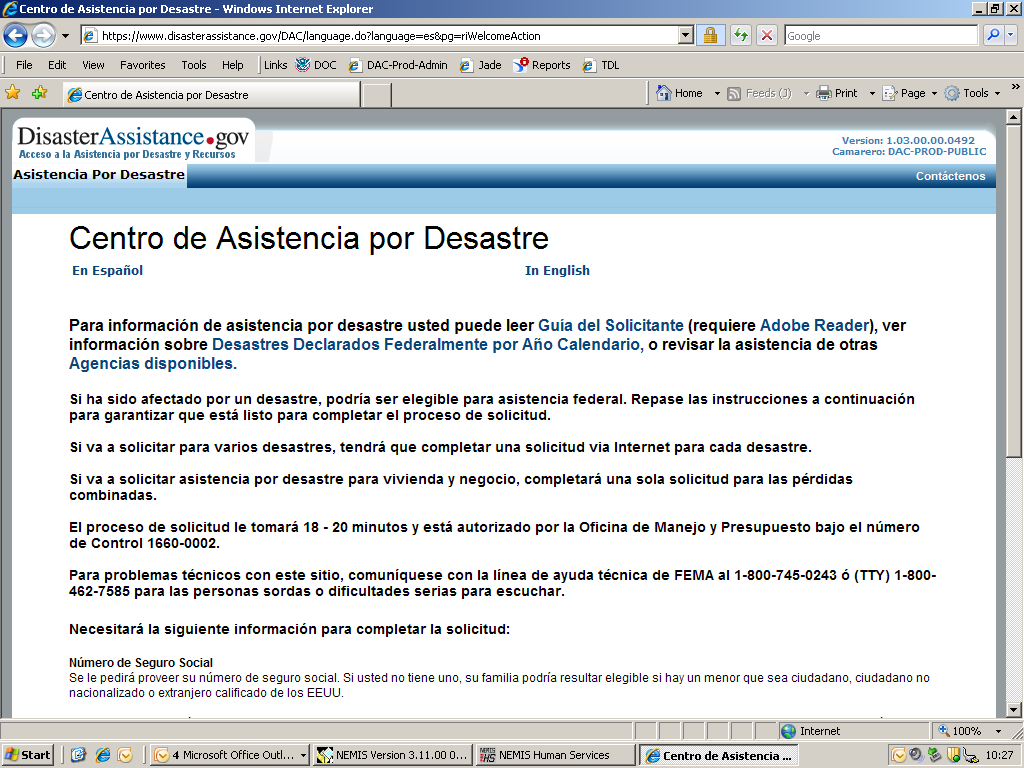 [Speaker Notes: Information Screen]
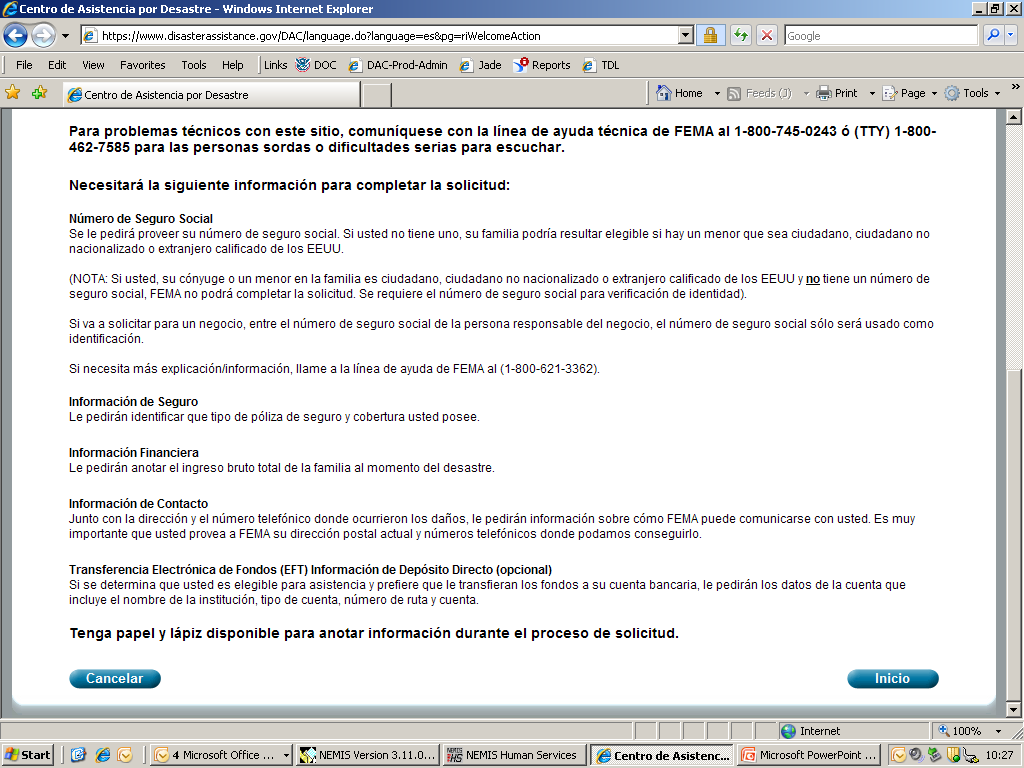 [Speaker Notes: Continued Additional Information Screen]
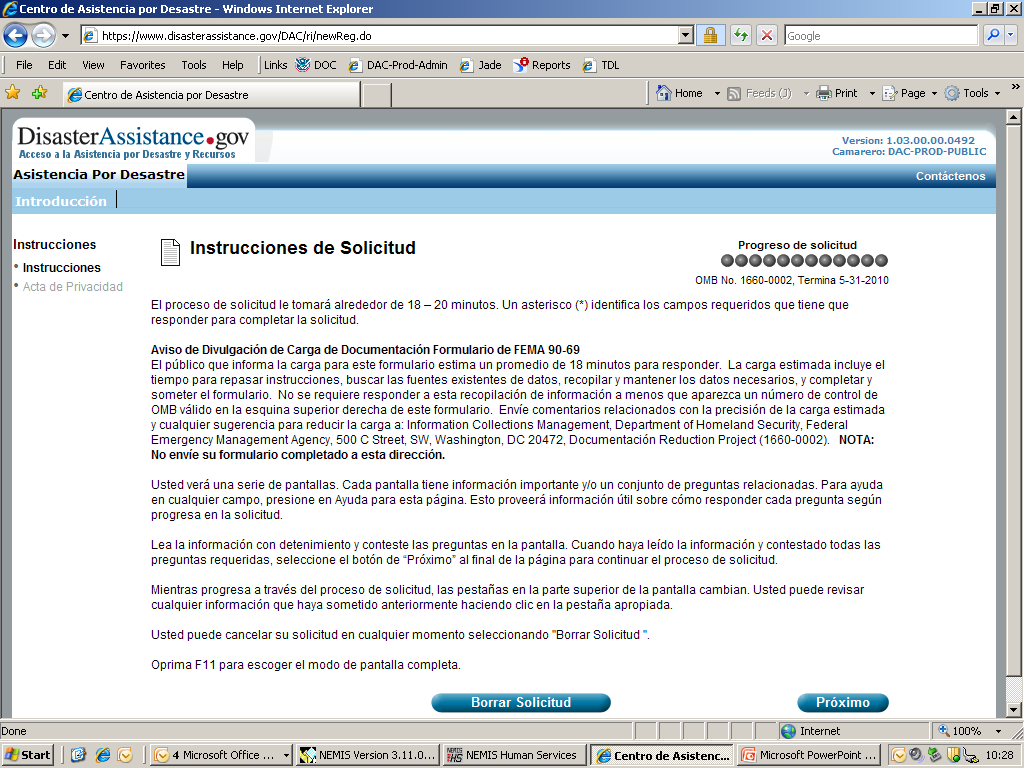 [Speaker Notes: Instruction Screen]
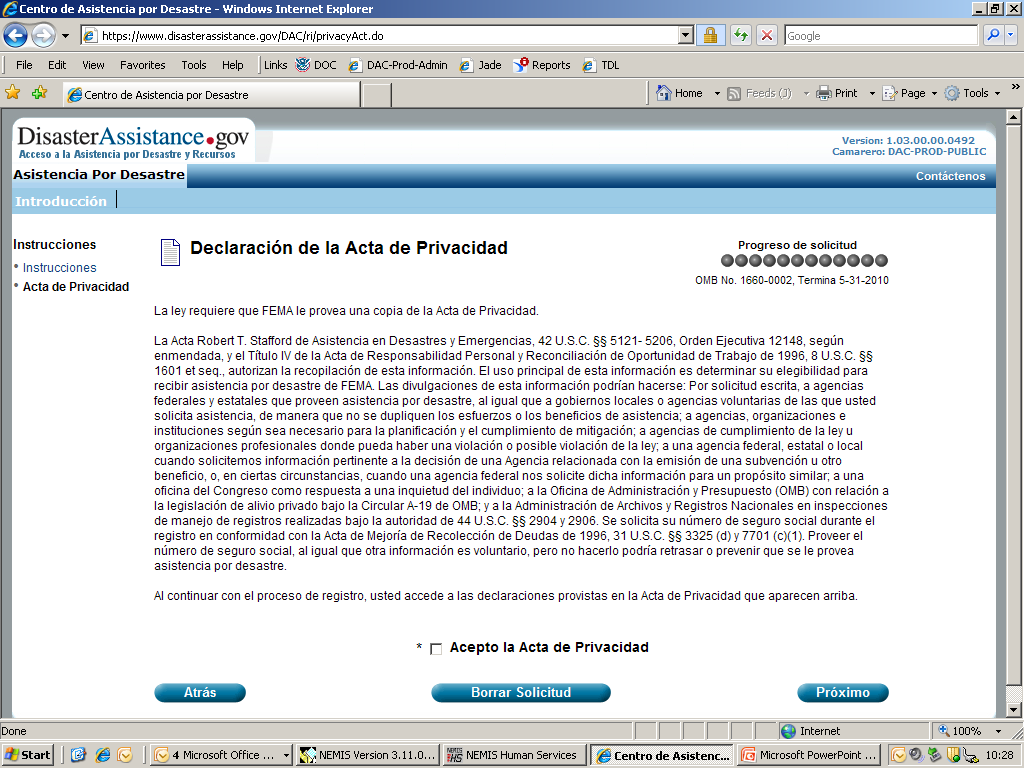 [Speaker Notes: Privacy Act Screen]
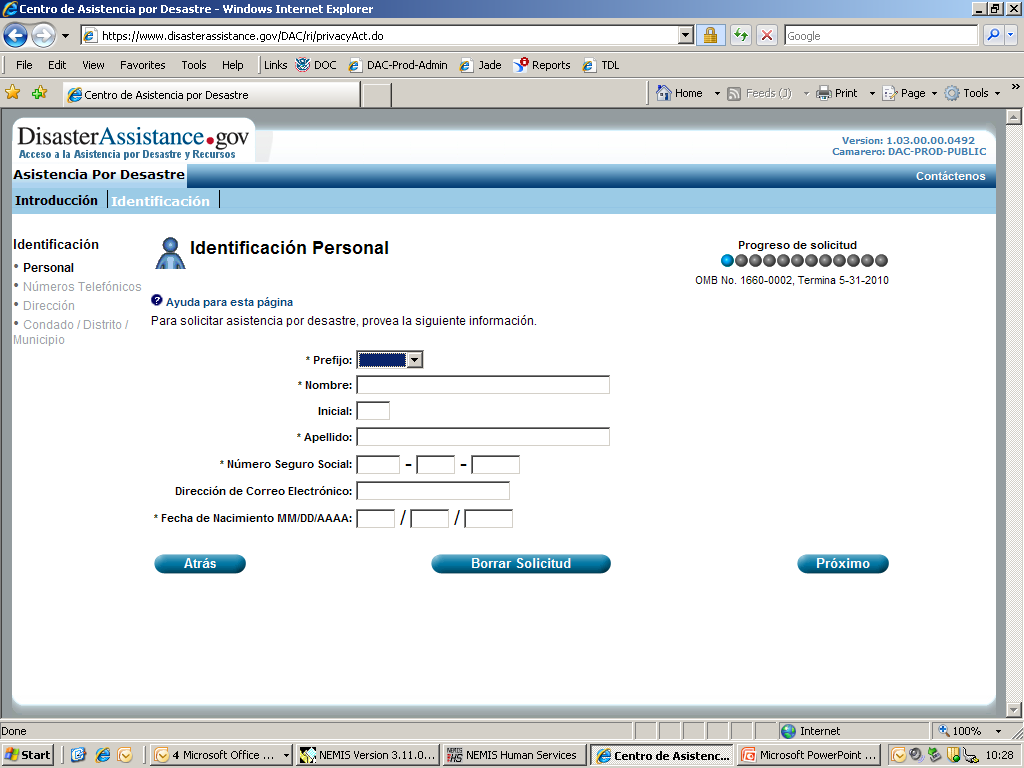 [Speaker Notes: Identification/Personal Information Screen]
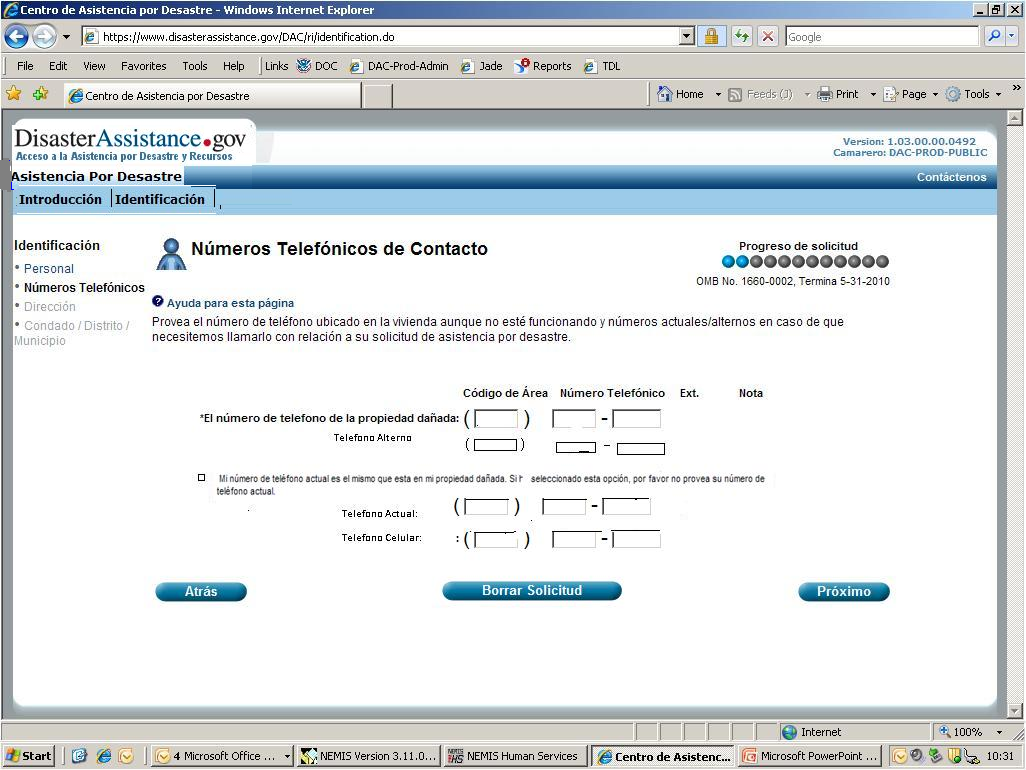 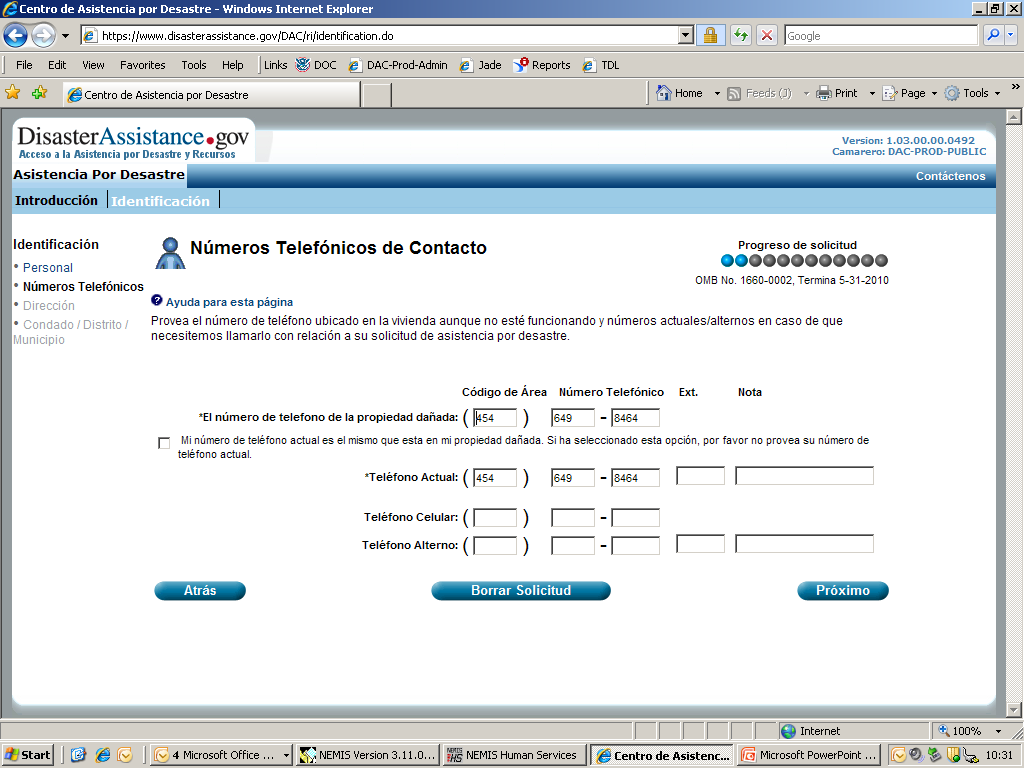 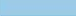 [Speaker Notes: Contact/Phone Information Screen]
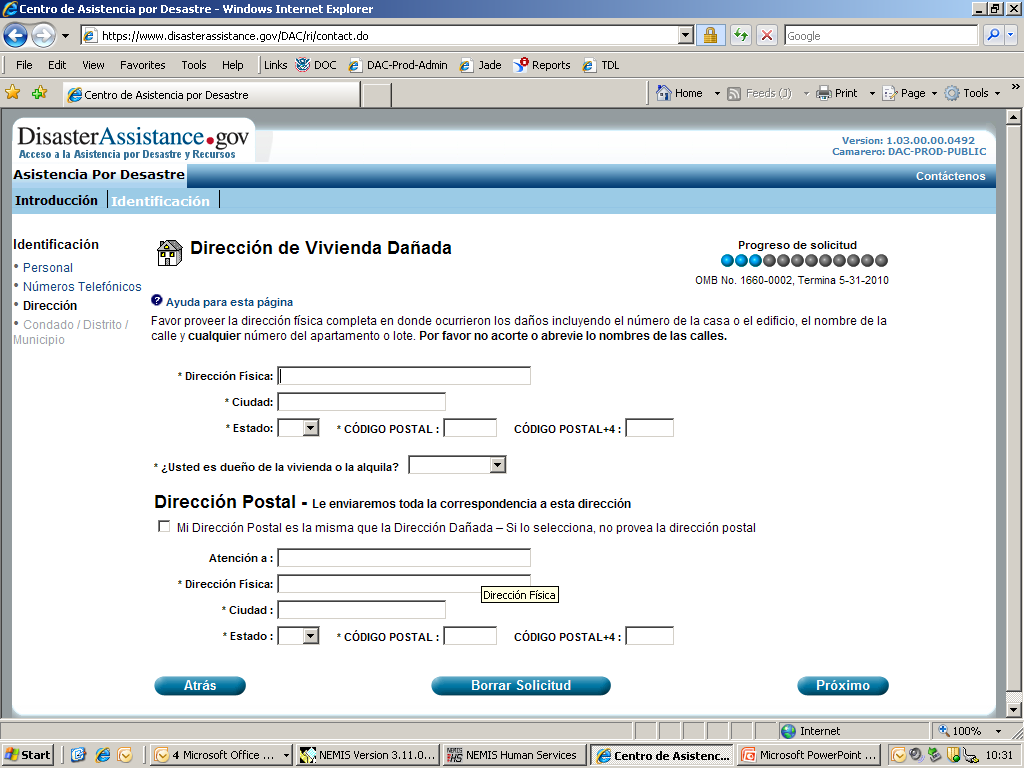 [Speaker Notes: Address/Postal Screen]
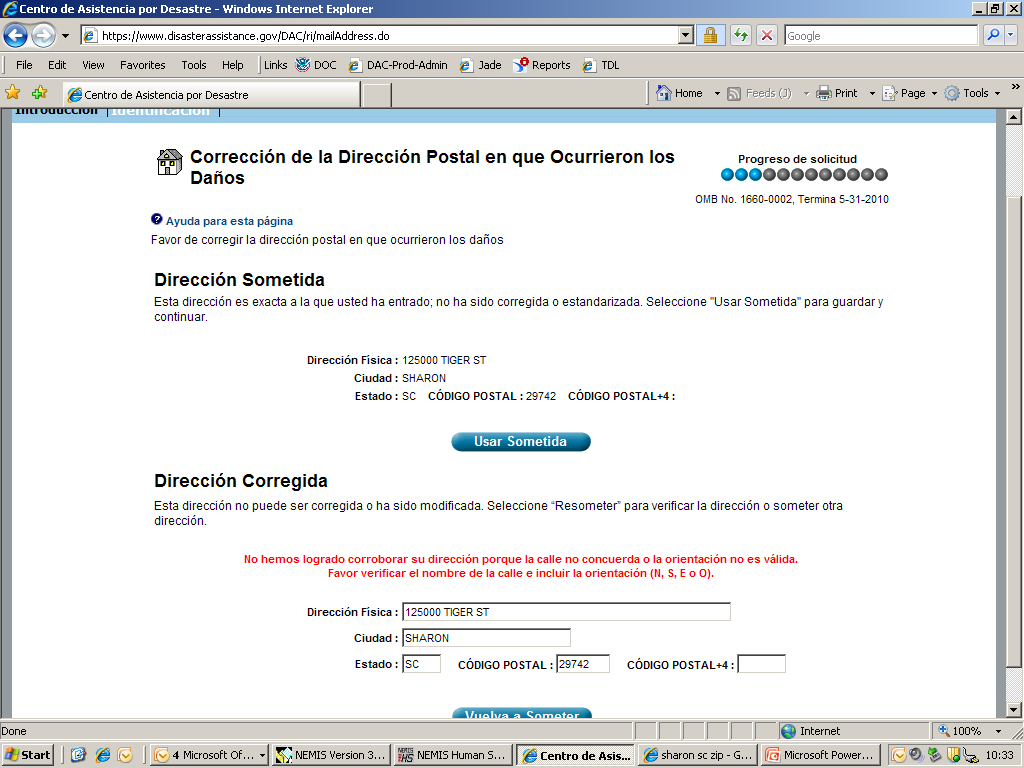 [Speaker Notes: Address Correction Screen]
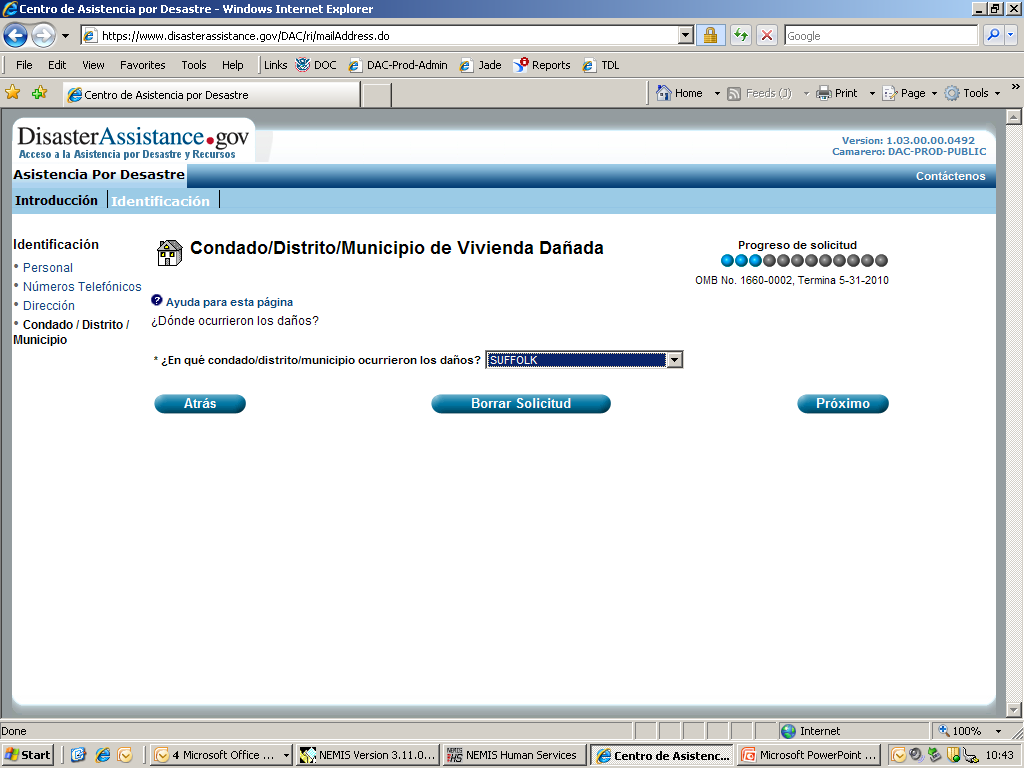 [Speaker Notes: District/ County Screen]
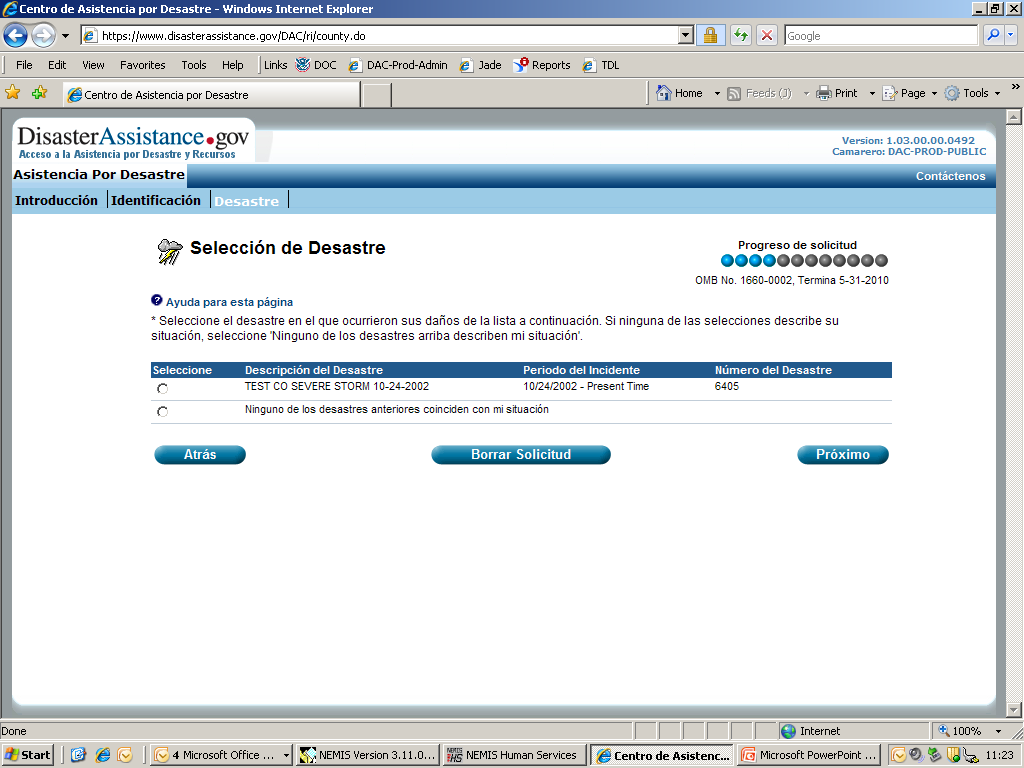 [Speaker Notes: Disaster Selection Screen]
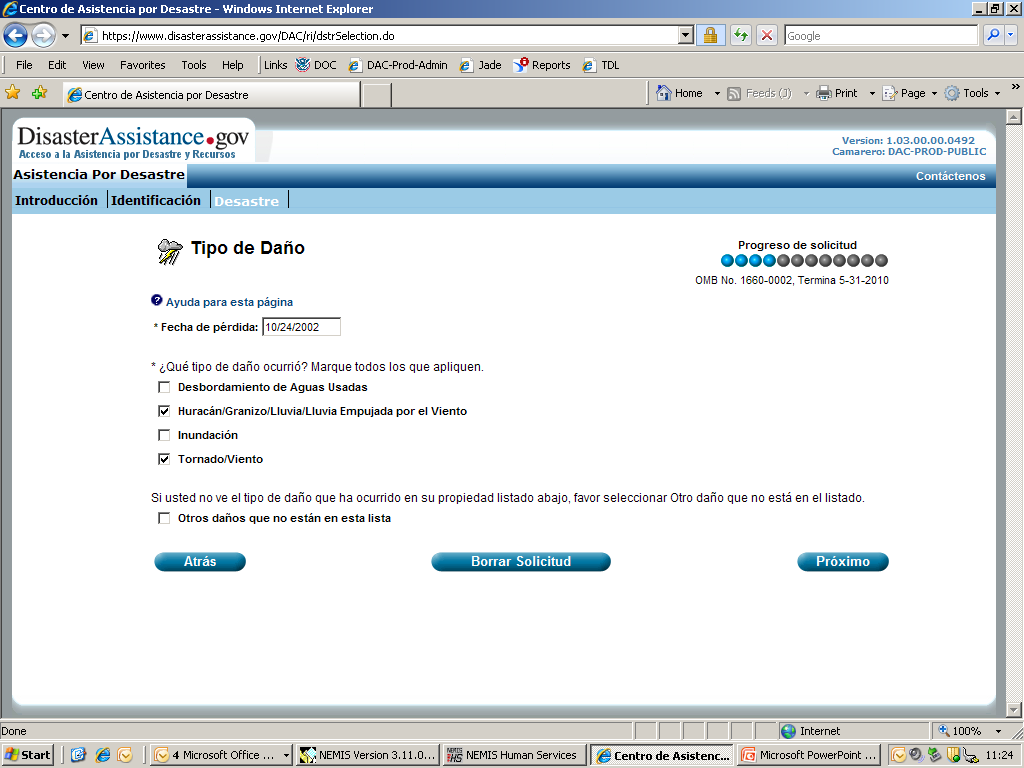 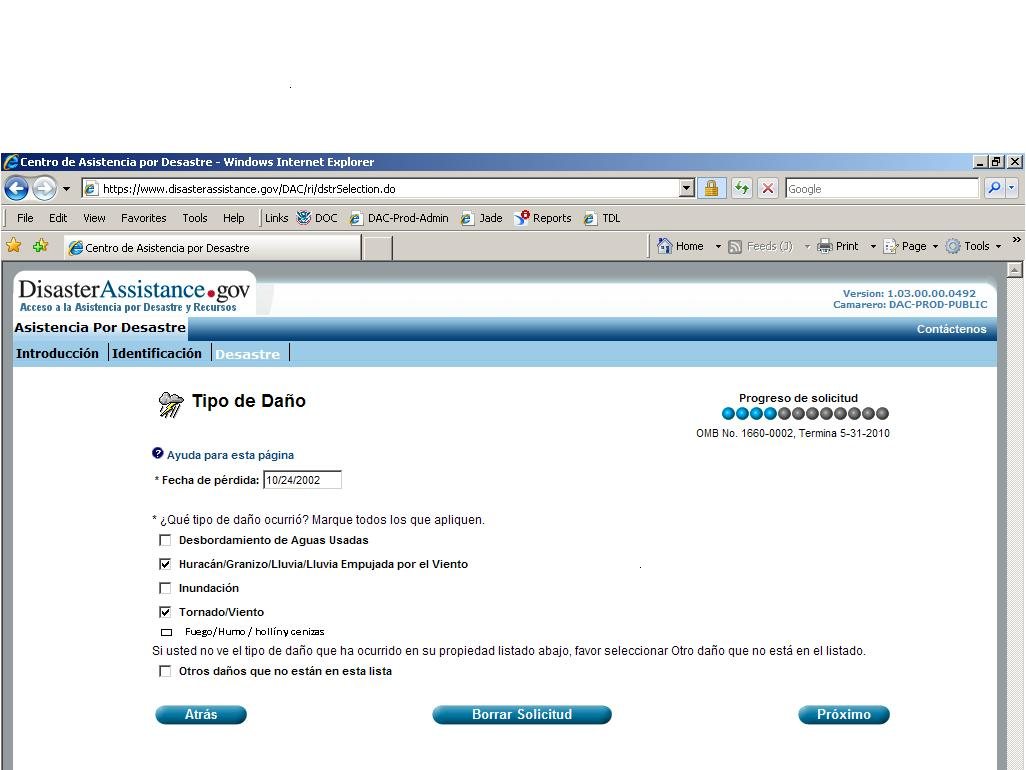 [Speaker Notes: Damage Selection Screen]
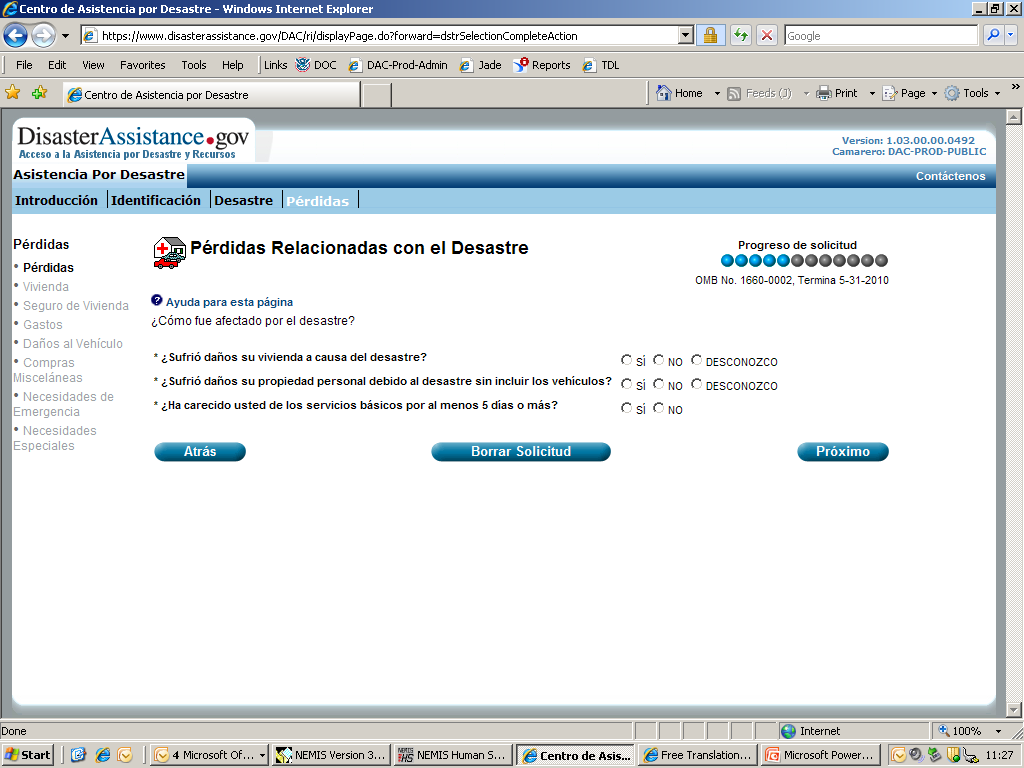 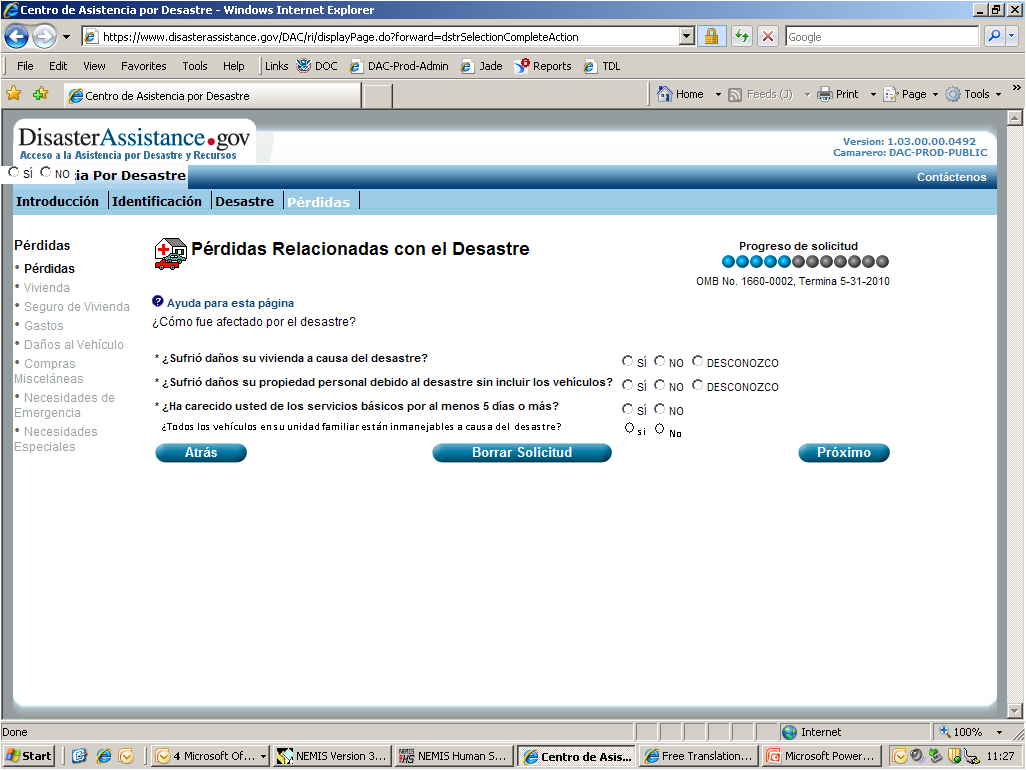 [Speaker Notes: Home/PP Damage Selection Screen]
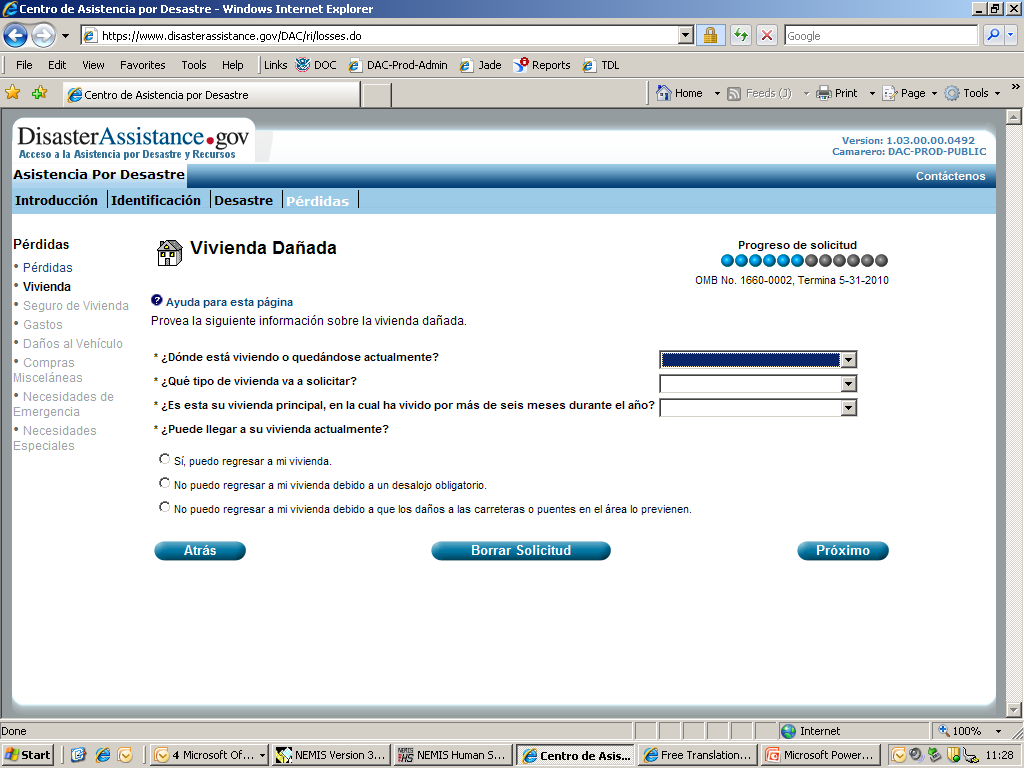 [Speaker Notes: Type of Home that was Damage Screen]
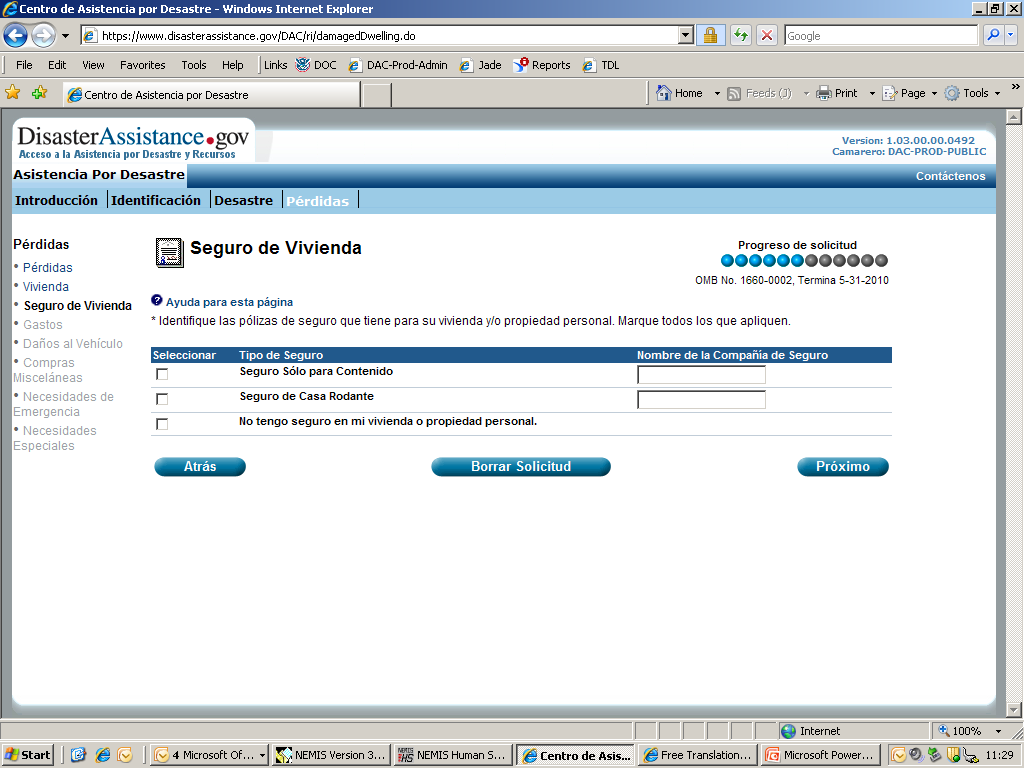 [Speaker Notes: Insurance Selection Screen]
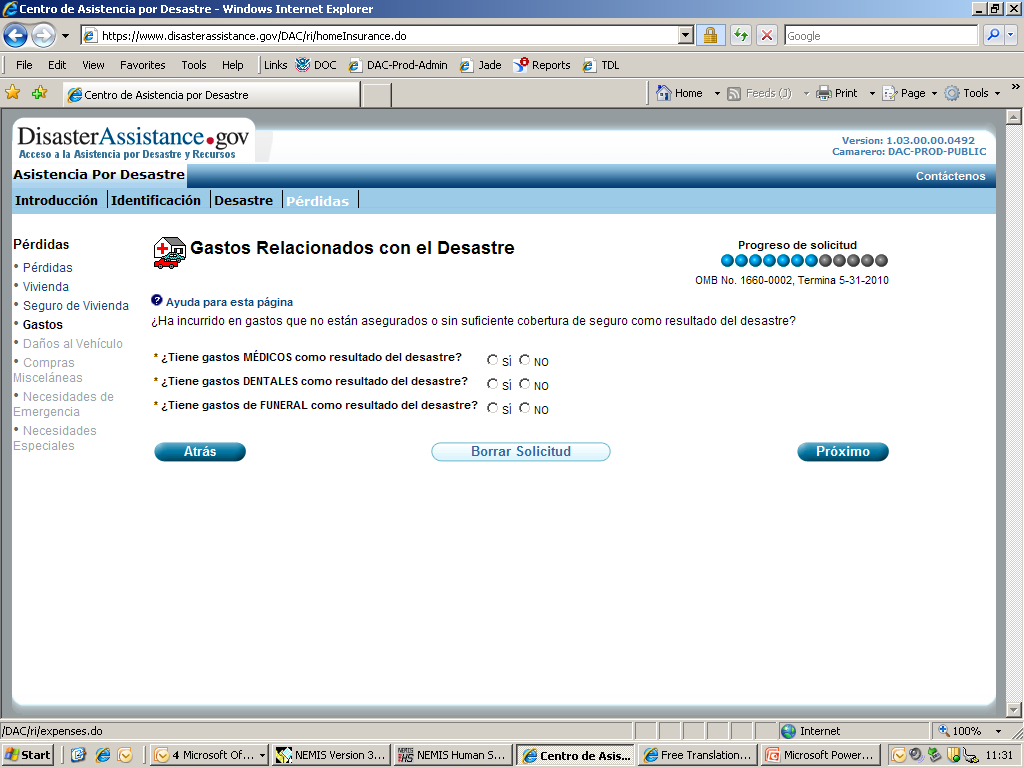 [Speaker Notes: Medical/Dental and Funeral Screen]
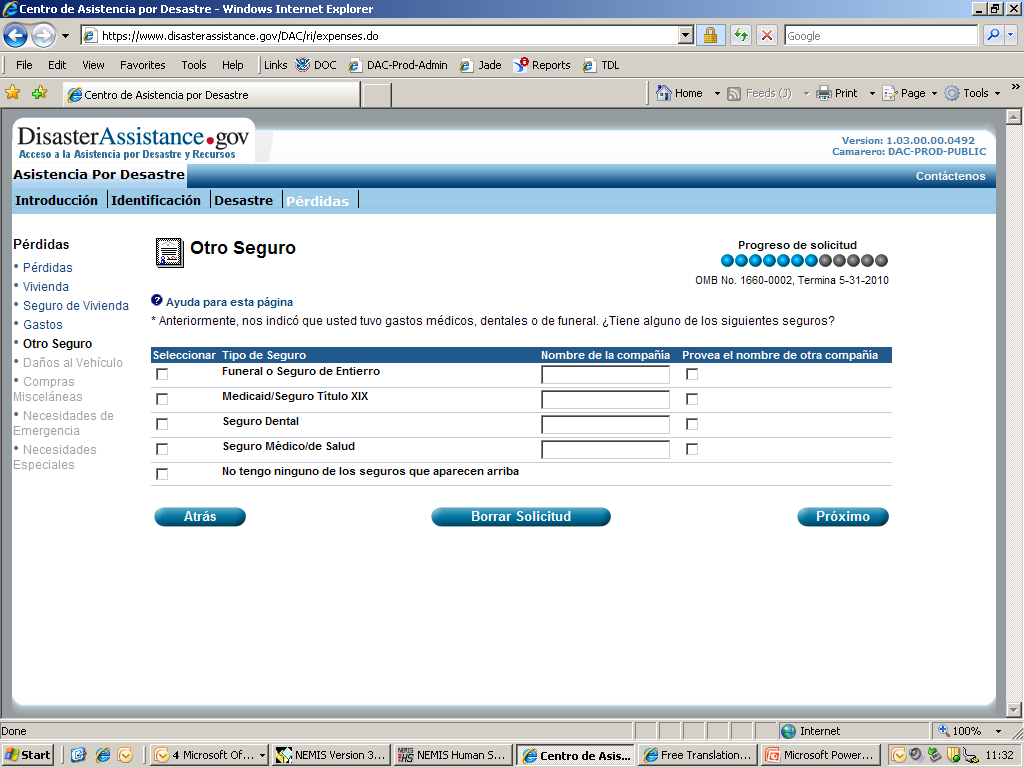 [Speaker Notes: Medical/Dental and Funeral Insurance Screen]
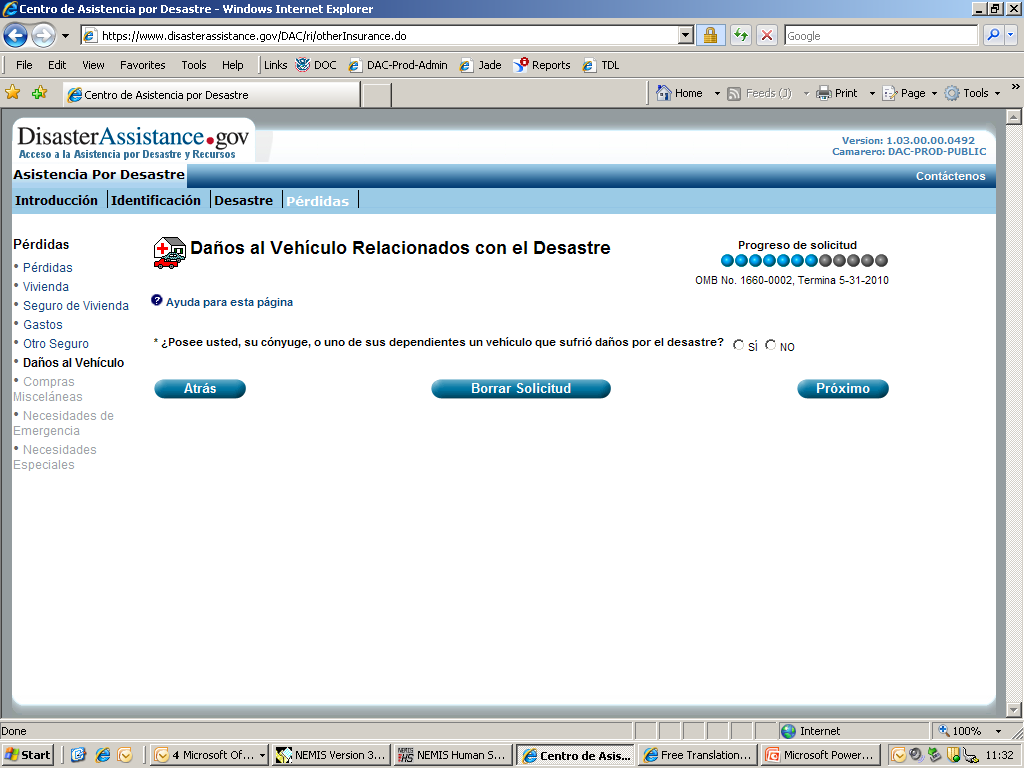 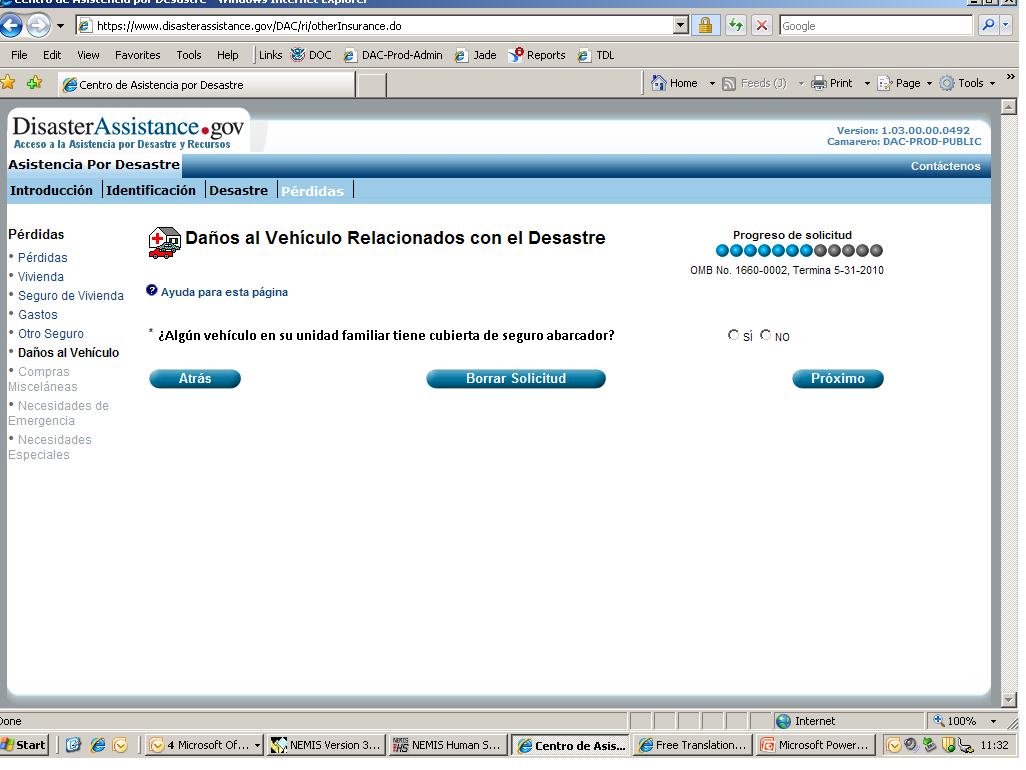 [Speaker Notes: Vehicle Damage Selection Screen]
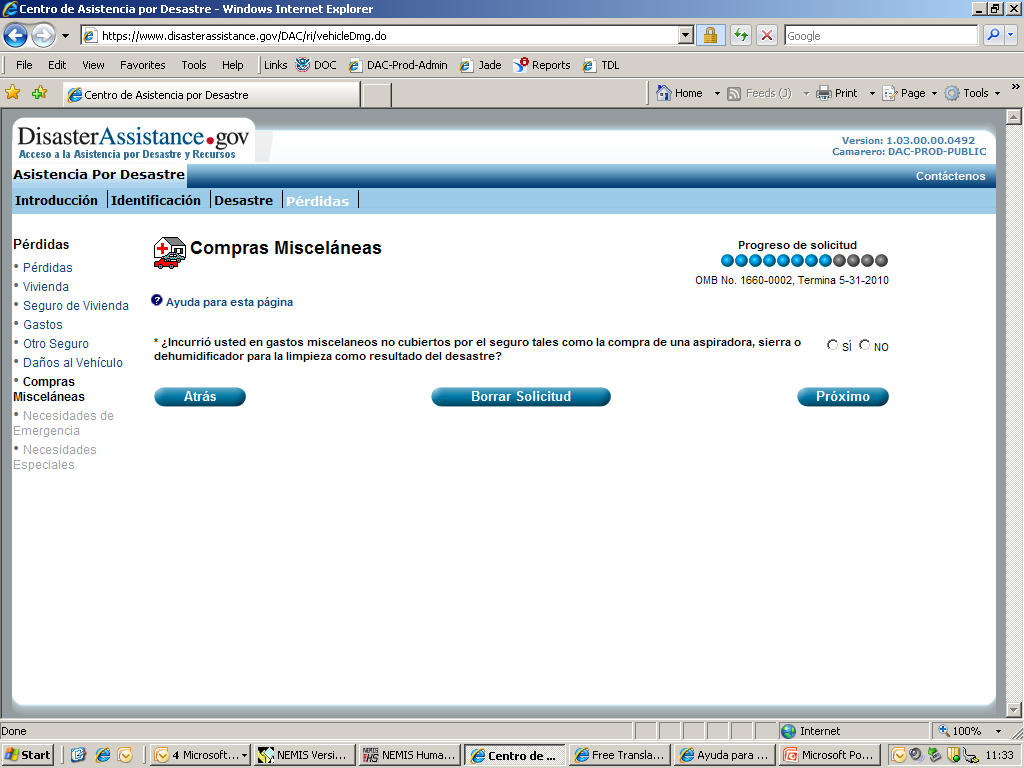 [Speaker Notes: Miscellaneous Items Selection Screen]
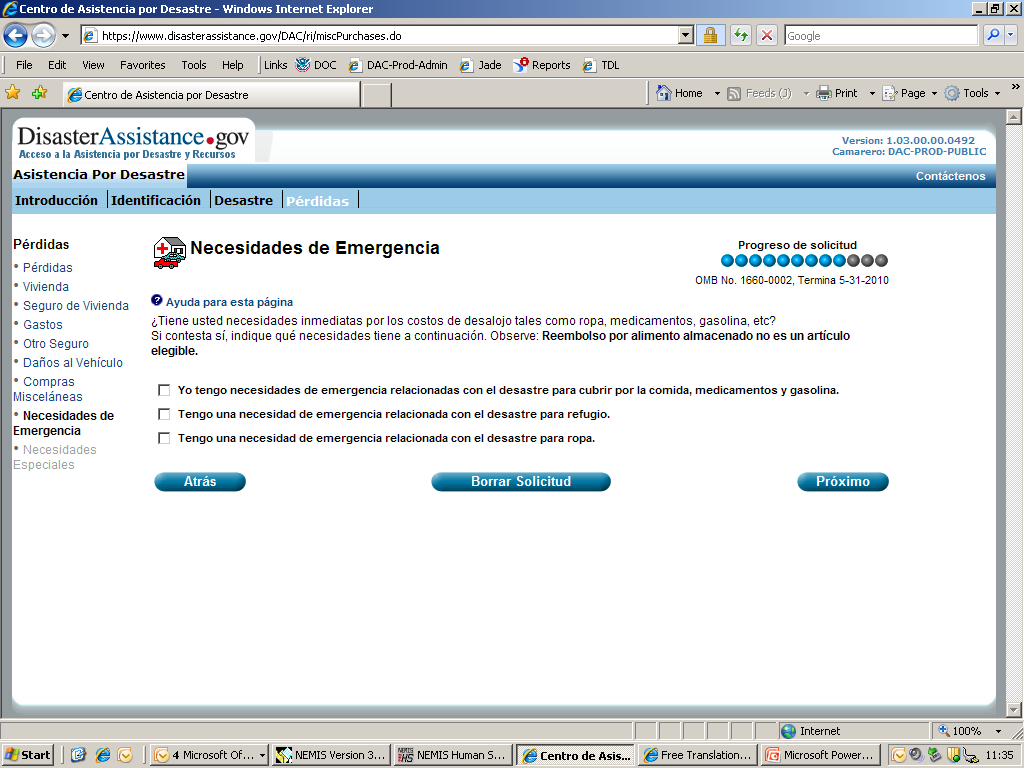 [Speaker Notes: Emergency Needs Selection Screen]
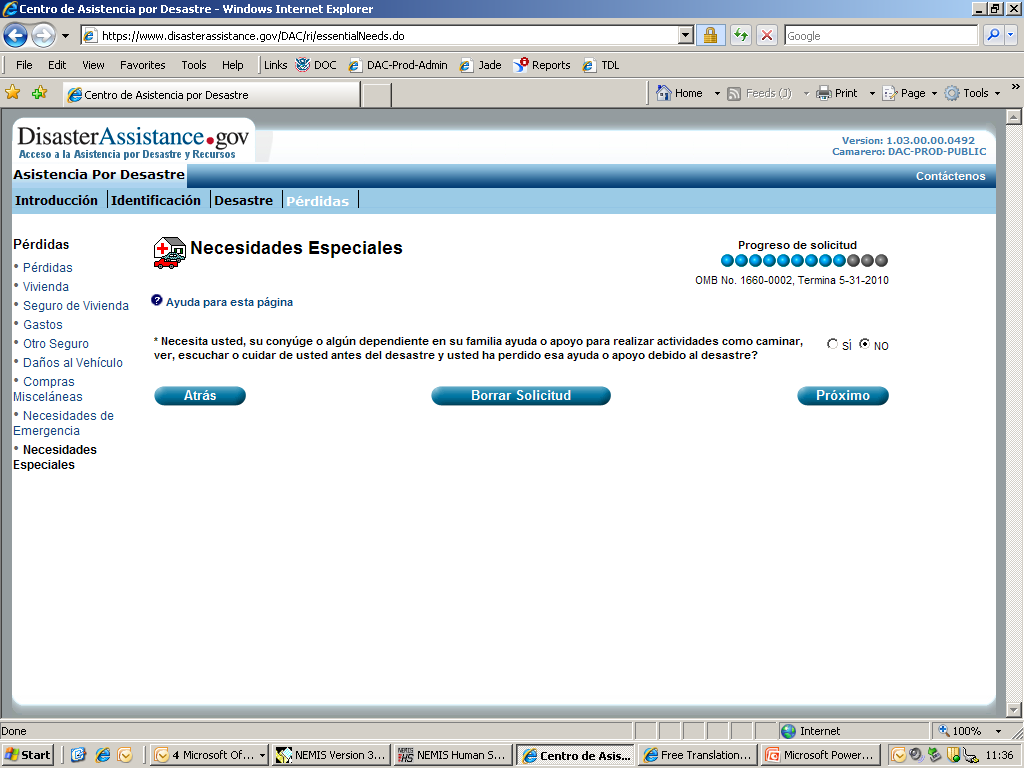 [Speaker Notes: Loss of Support Selection Screen]
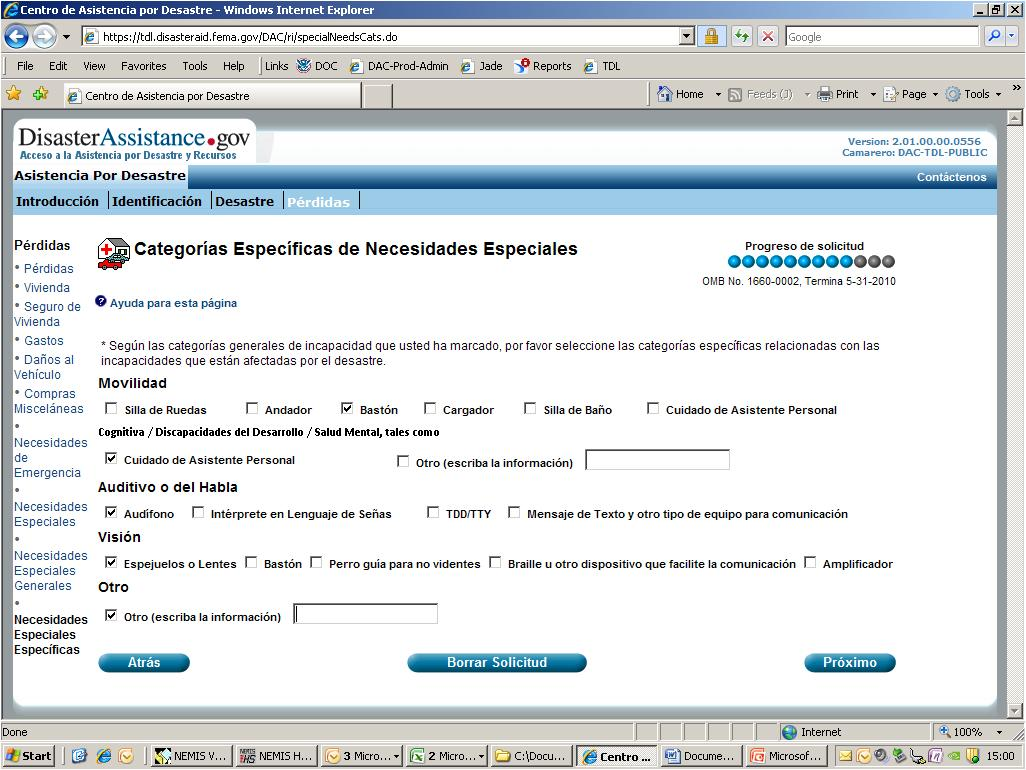 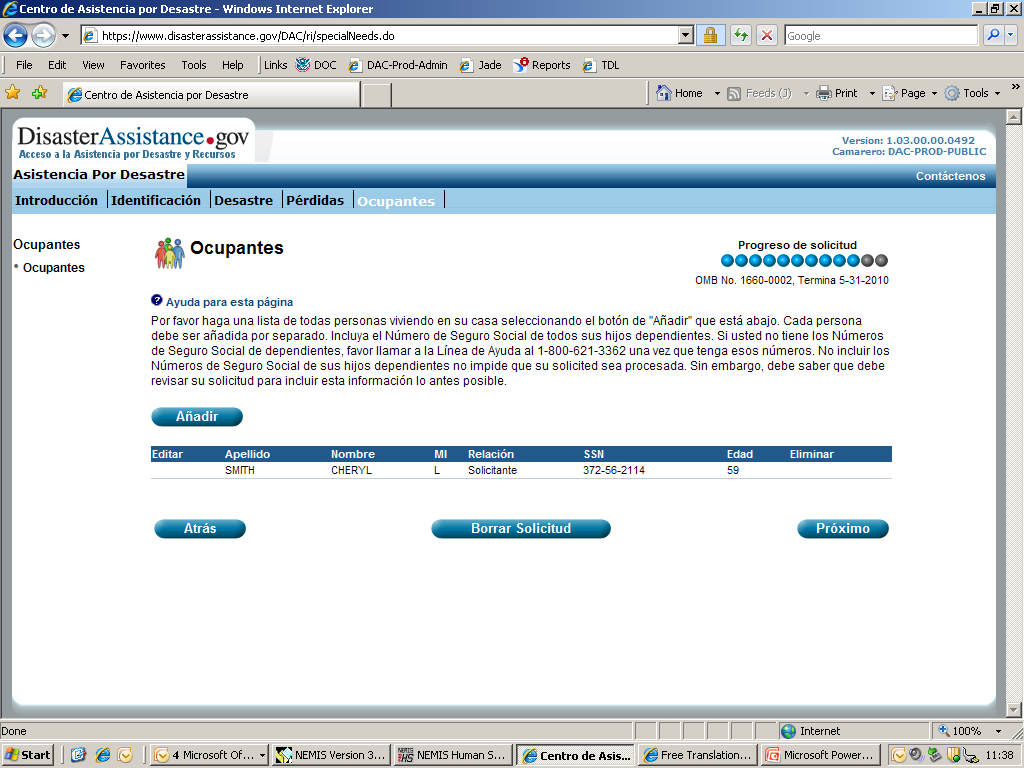 [Speaker Notes: Additional Occupants Screen]
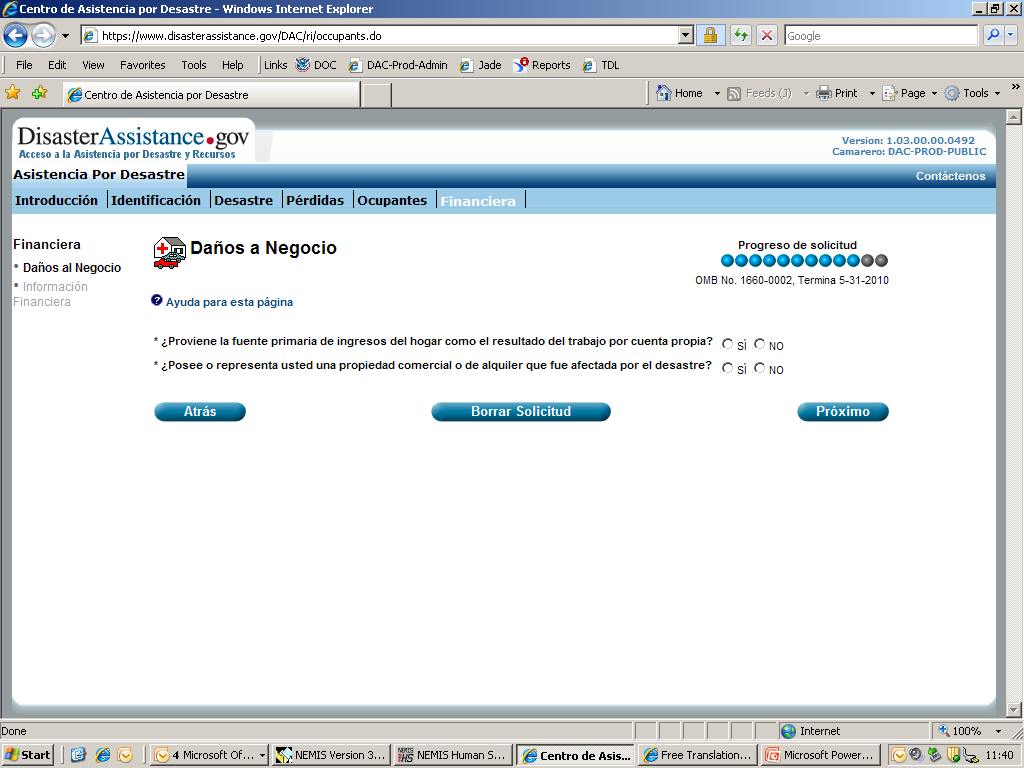 [Speaker Notes: Financial Selection for Self-Employment and Business Screen]
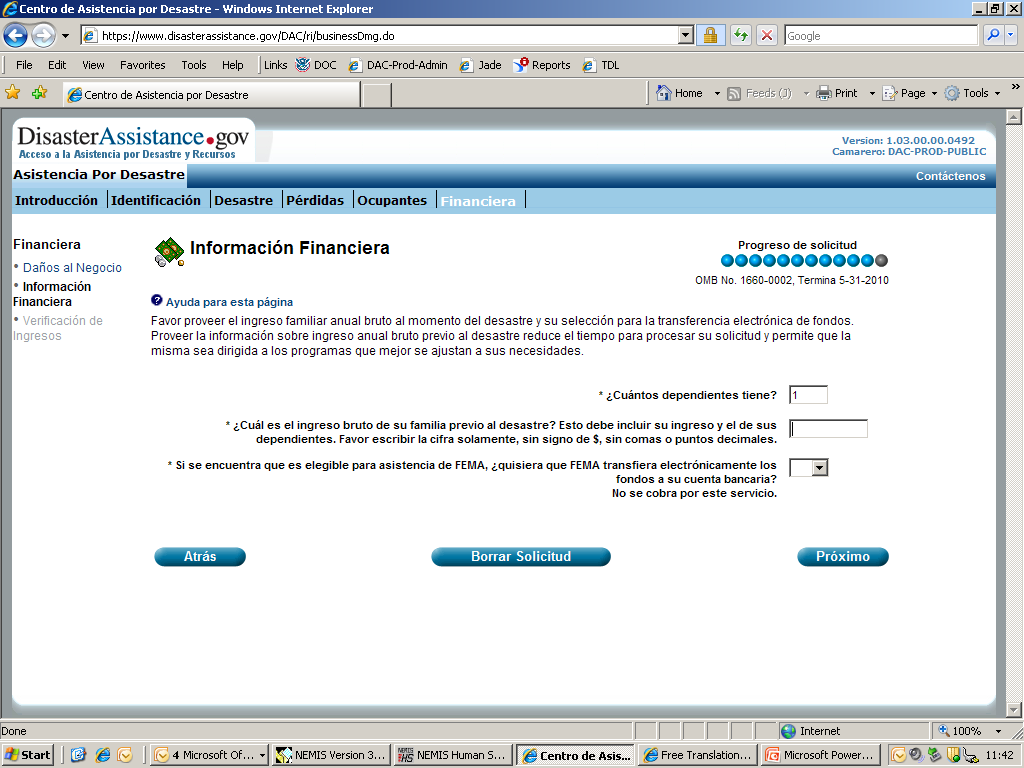 [Speaker Notes: Financial Information Screen]
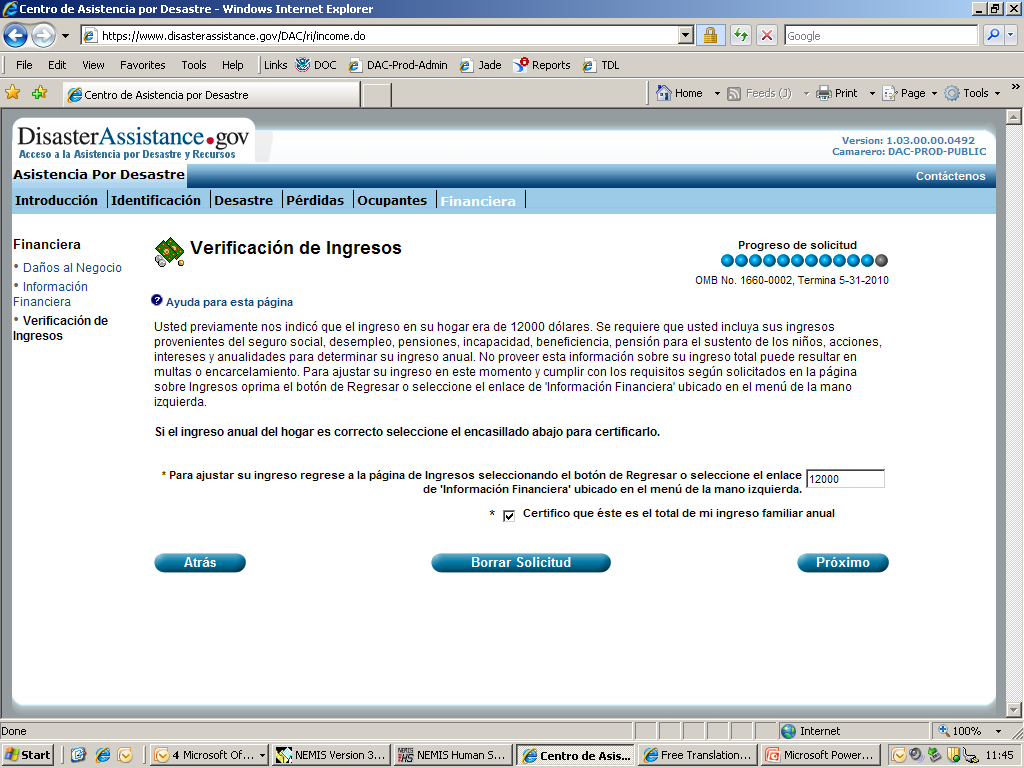 [Speaker Notes: Verification of Income Screen]
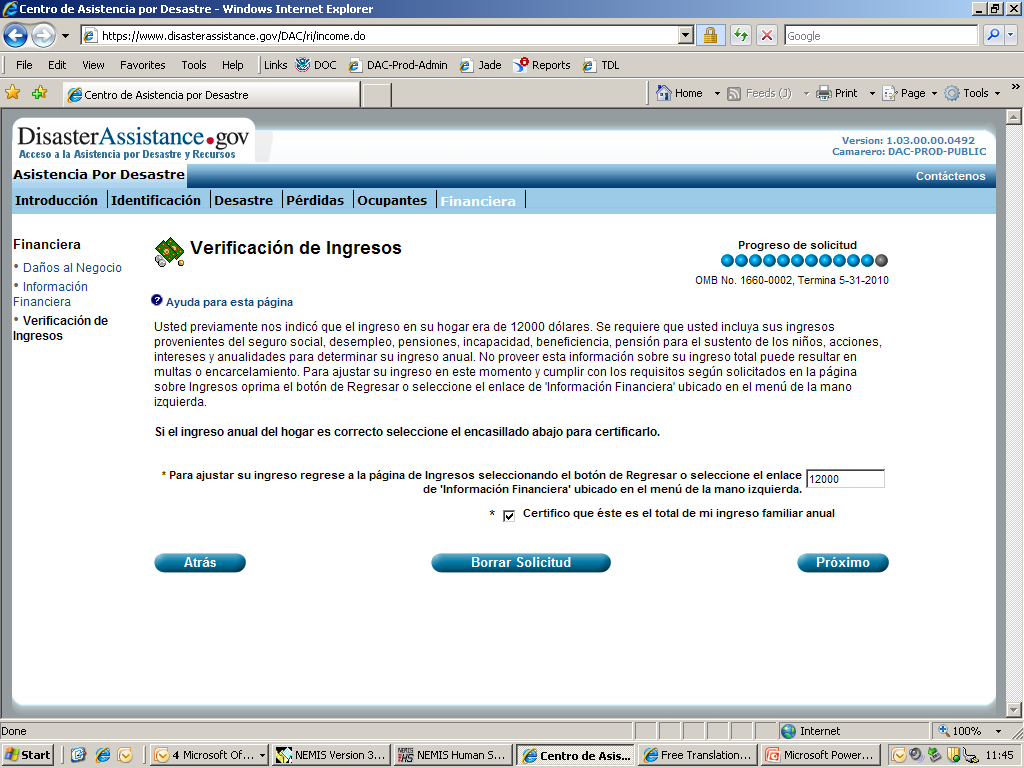 [Speaker Notes: Help for Verification of Income Screen]
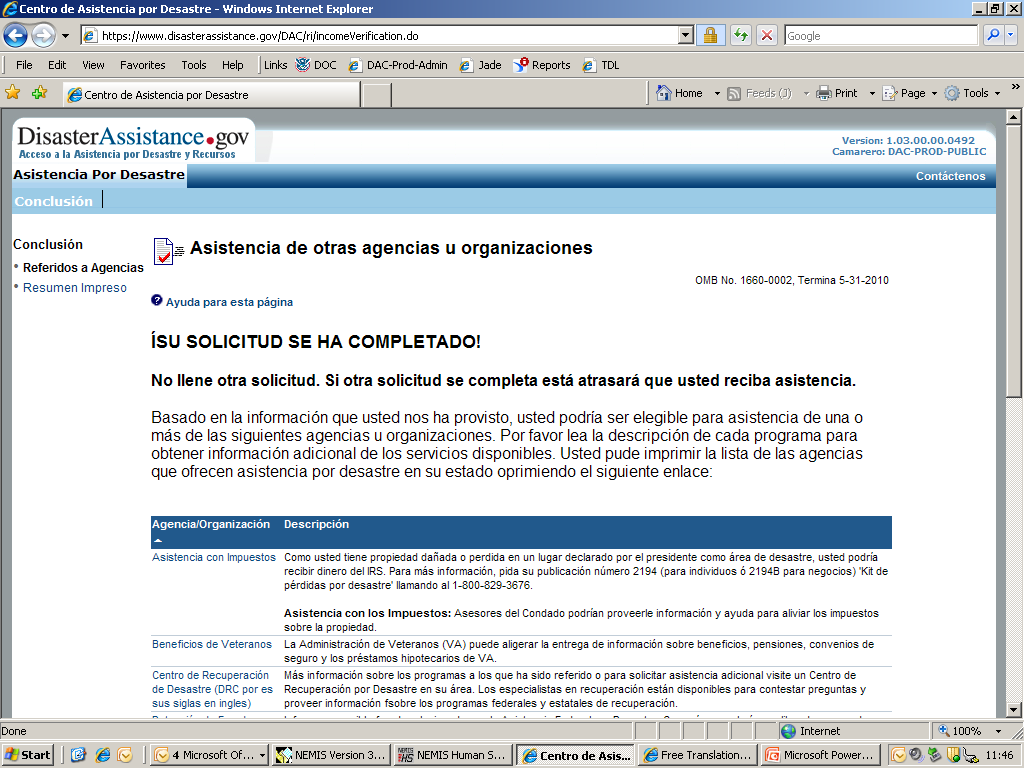 [Speaker Notes: Conclusion Screen]
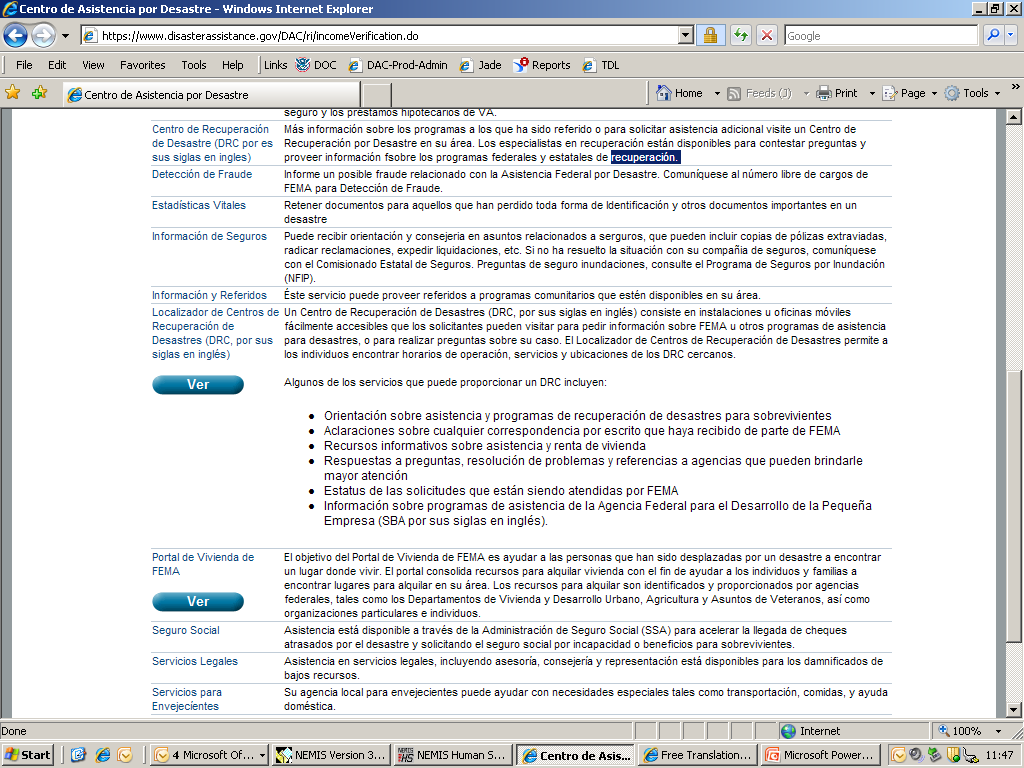 [Speaker Notes: Continuation of Conclusion Screen]
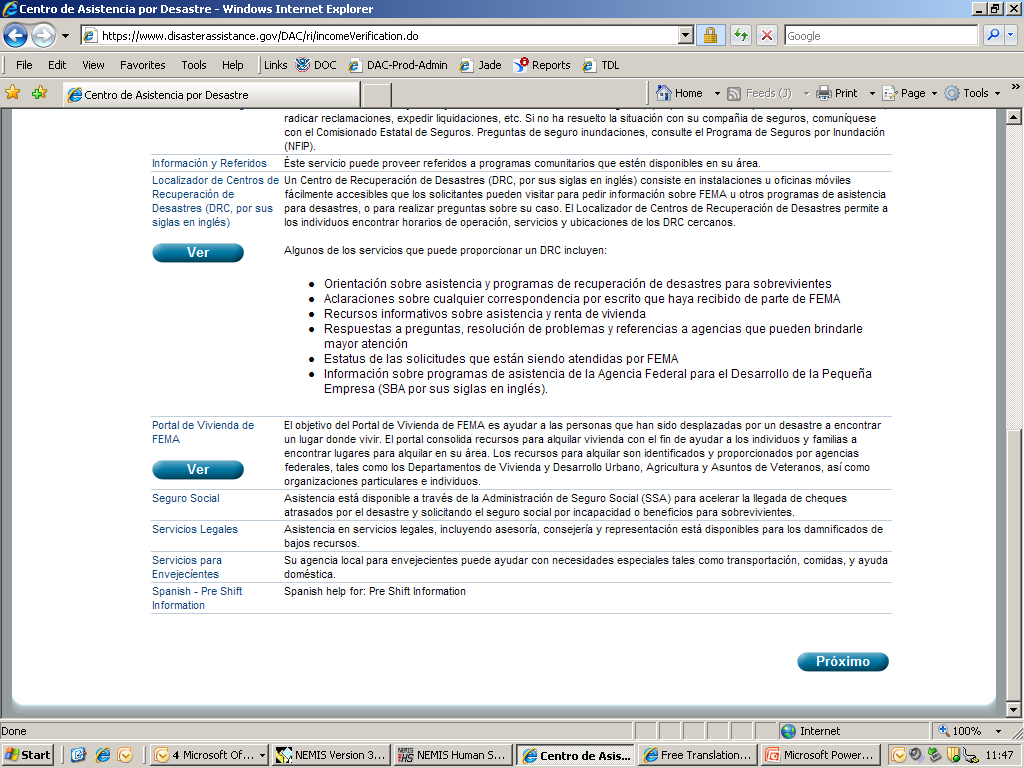 [Speaker Notes: Continuation of Conclusion Screen]
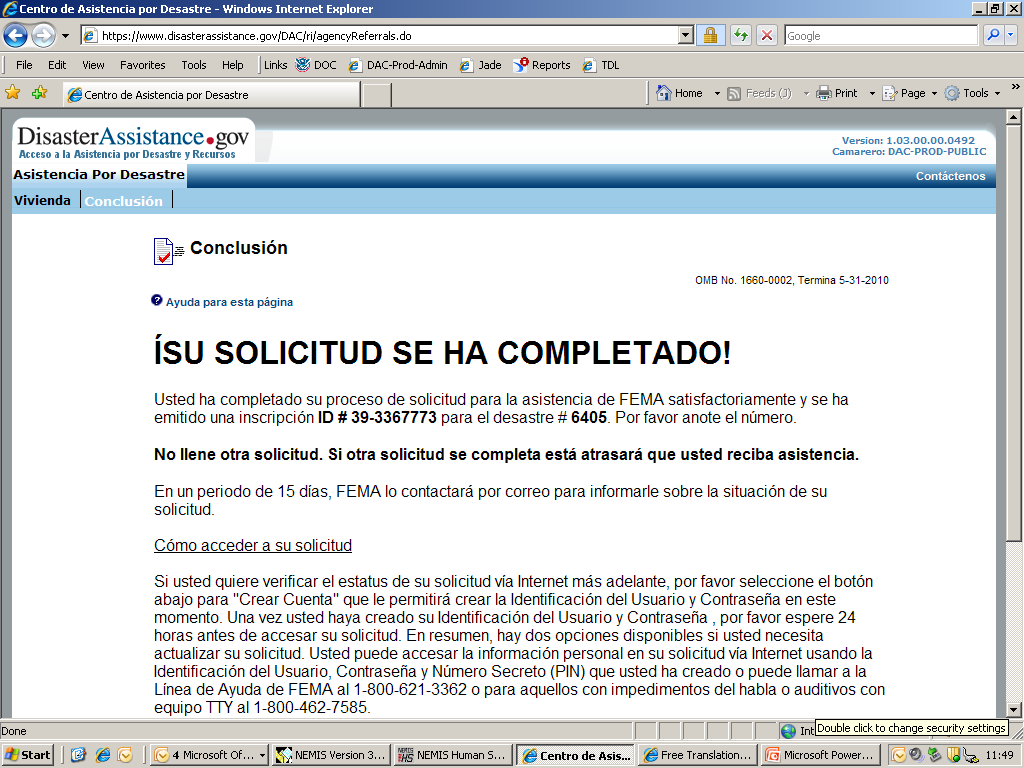 [Speaker Notes: Continued Conclusion Screen]
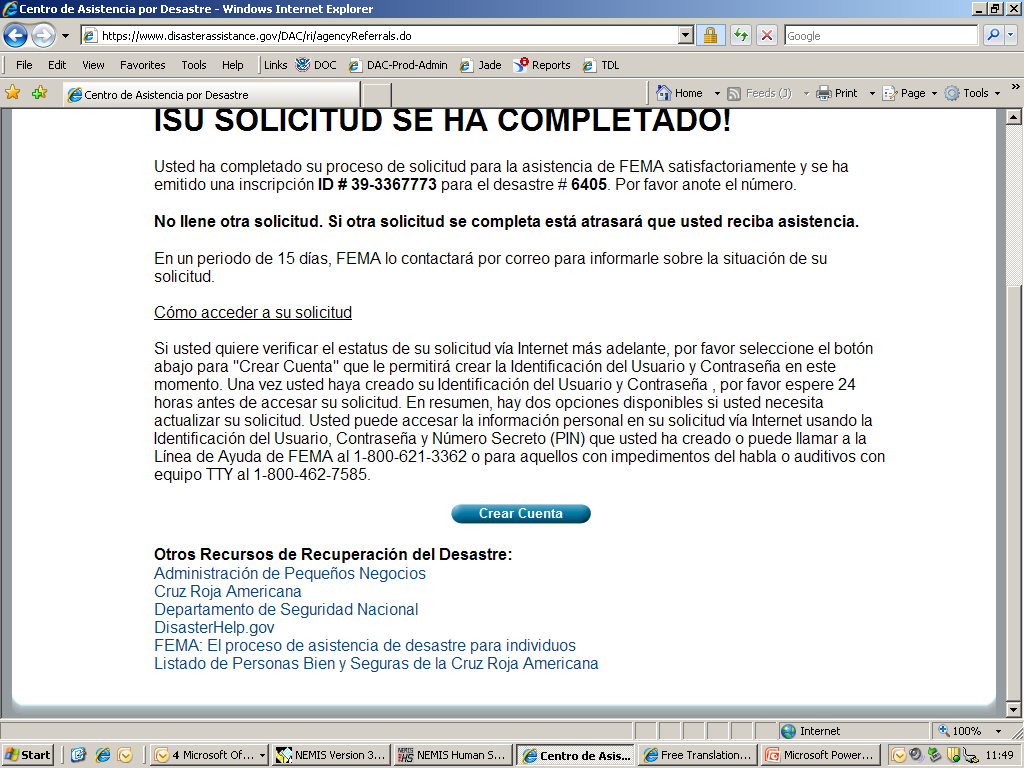 [Speaker Notes: Continued Conclusion Screen]